1.3
West African Societies Around 1492
West Africa in the 1400s is home to a variety of peoples and cultures.
West Africa Connects with the   Wider World
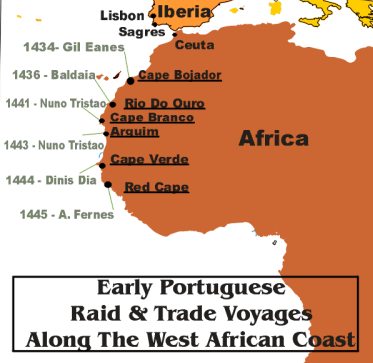 A. The Sahara Highway
• 	Trading network connects West Africa to North Africa, Europe, Asia
• 	Traders bring Islam; by 1200s court religion of Mali, later Songhai
B. The Portuguese Arrive
• 	By 1470s, Portuguese have coastal outpost near Akan goldfields
• 	Direct trade creates closer relations with Europe
• 	Portuguese begin European trade in West African slaves
• 	First slaves work on plantation —large farm with single crop
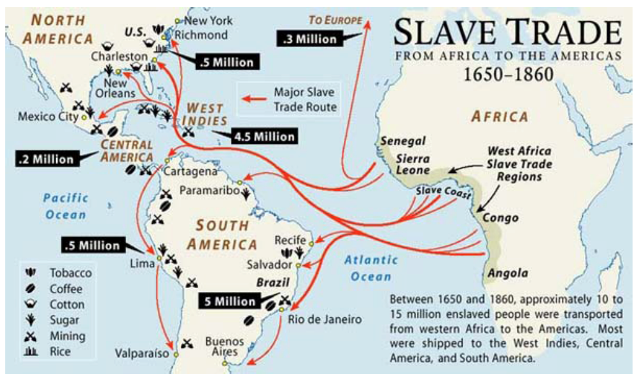 http://www.history.com/shows/mankind-the-story-of-all-of-us/videos/african-slave-trade
II. Three African Kingdoms Flourish
A. Songhai
• 	In mid-1400s, Songhai controls Sahara trade; gains wealth, power
• 	Sunni Ali rules 1464–1492, conquers largest empire in area’s history
• 	Askia Muhammad is master organizer, devout Muslim, scholar
• 	Timbuktu again becomes great center of Islamic learning
• 	Songhai control savanna (dry grasslands) but not forest area
• 	Other kingdoms thrive in coastal rain forest
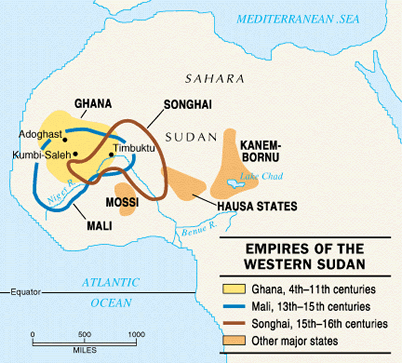 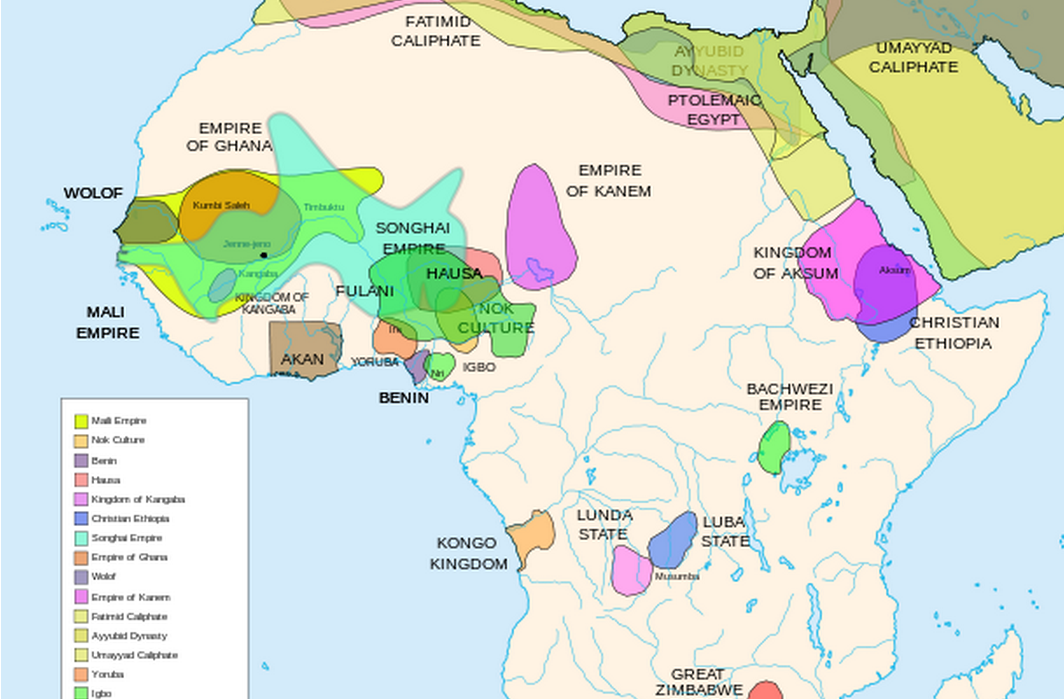 B. Benin
• 	Forest kingdoms trade with Songhai, North Africa, Portugal
• 	Benin dominates large area around Niger Delta
• 	Oba, or ruler, controls trade, district chiefs, metal work
C. Kongo
• 	Kongo —many small kingdoms in rain forest, lower Zaire (Congo) River
• 	Manikongo, or ruler, oversees empire of over 4 million people
• 	Kongo system of government very similar to that of European nations
III. West African Culture
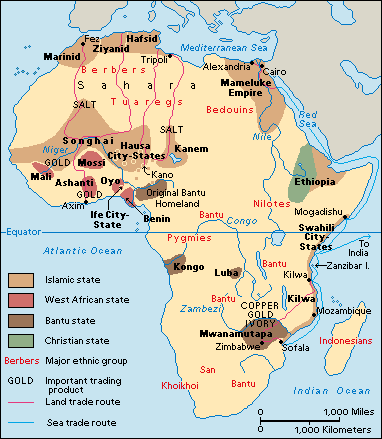 A. Family and Government
• 	Lineage —common descent—decides loyalty, inheritance, marriage
• 	Oldest relative controls family, represents family in group councils
• 	Group shares language, history, often territory; has one chief
B. Religion
• 	All things have spirits; ancestor spirits visit elders in dreams
• 	Most cultures believe in single creator; spirits do his work
• 	Christian, Muslim rule of not worshipping spirits source of conflict
C. Livelihood
• 	Make living from farming, herding, hunting, fishing, mining, trading
• 	Land owned by family or village; individuals farm plots
D. Use of Slave Labor
• 	Slaves are lowest social group; slavery not inherited or permanent
• 	Slaves freed through adoption by owners, marriage, other means